Moderator
Panelist
Panelist
REGISTER 
NOW
Jennifer Loraine
Jennifer Loraine
Jennifer Loraine
NORTHWESTERN ENGINEERING PRESENTS
QR CODE GOES HERE
Associate Professor of Surgery
The Name of Your Event Goes Here
Associate Professor of Surgery
Associate Professor of Surgery
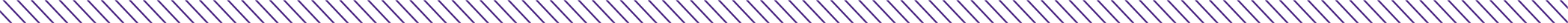 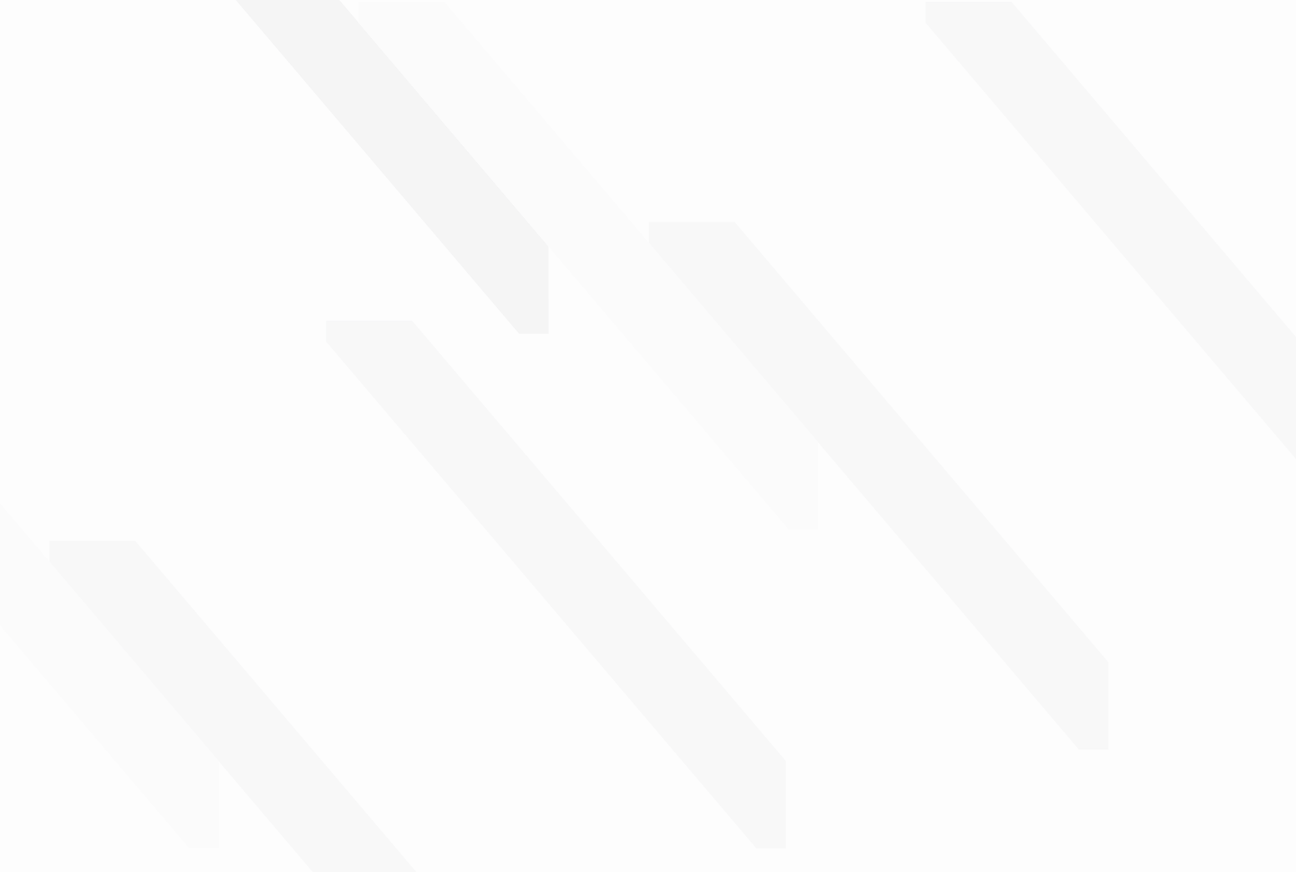 Thursday, 
November 1, 2022
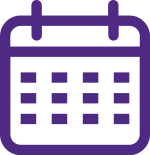 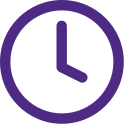 9 a.m. - 10 p.m.
123 Anywhere St., 
Any City, ST 12345
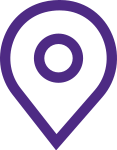 DEPARTMENT/PROGRAM/
GROUP LOGO GOES HERE